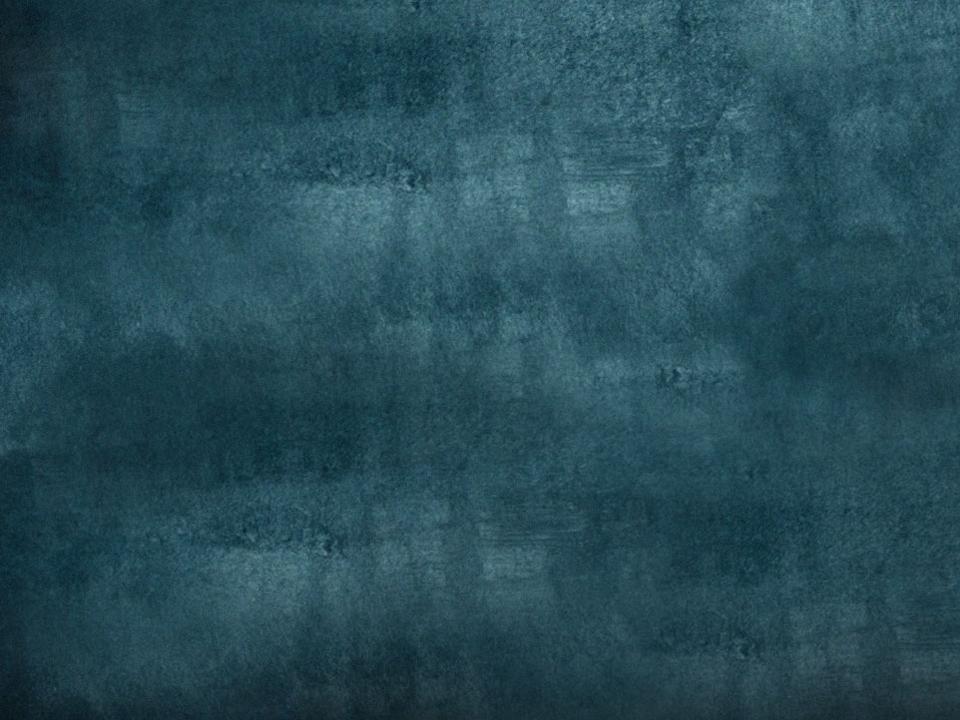 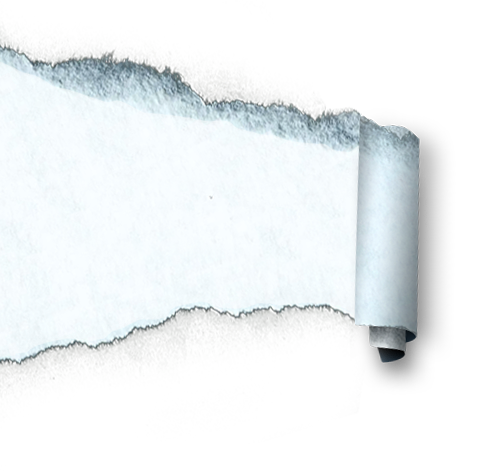 GELİŞİMSEL TANI VE DEĞERLENDİRME
Aysel Köksal Akyol
[Speaker Notes: To view this presentation, first, turn up your volume and second, launch the self-running slide show.]
GELİŞİMSEL TANIMA VE DEĞERLENDİRMENİN AMACI
Değerlendirme yapmadan önce şu soruların yanıtlanması gerekir;
Kim değerlendirecek?
Hangi yöntemlerle değerlendirme yapılacak?
Hangi araçla değerlendirme yapılacak?
Ne zaman değerlendirme yapılacak?
Değerlendirmeyi yapmak için gerekli olan teknik şartlar neler?
Sonuçlar nasıl yorumlanacak?
Sonuçlar nasıl kullanılacak?
GELİŞİMSEL TANIMA VE DEĞERLENDİRMENİN AMACI
Çocuğun gelişiminin desteklenmesi 
Özel öğrenme veya gelişimsel gereksinimi olan çocukları saptamak
Çocuğun destek eğitimi aldığı ortamların iyileştirilmesi
Değerlendirme, öğretim ve program döngüsü
Amaçları ve değerlendirme türlerini ilişkilendirme
…………………..
Çocuğun gelişiminin desteklenmesi
Bebeğin / çocuğun içinde bulunduğu gelişim döneminin özellikleri gösterip göstermediğinin belirlenmesi ve desteklenmesi 
Çocuğun güçlü yönlerinin belirlenmesi ve desteklenmesi
Özel öğrenme veya gelişimsel gereksinimi olan çocukları saptamak
Özel gereksinimi olan çocukların gereksinimlerinin doğru bir şekilde saptanması erken müdahale açısından önemlidir. 

Özel gereksinimler saptandıktan sonra da uygun hizmetlerin sunulması ya da çocuğun bu hizmetlere ulaşması sağlanmalıdır.
Özel öğrenme veya gelişimsel gereksinimi olan çocukları saptamak
Meslek elemanlarının, özel gereksinimli çocukları saptama ve uygun hizmetlere yönlendirme konusunda etik sorumlulukları vardır.
Meslek elamanlarının etik ilkeler doğrultusunda birlikte çalışması önemlidir.
Özel öğrenme veya gelişimsel gereksinimi olan çocukları saptamak
Özel gereksinimli çocukları belirlemede alınacak kararların çocuklar üzerinde kalıcı etkileri olacaktır. 
Bu nedenle değerlendirmede kullanılacak yöntemleri ve araçları uygun seçmenin önemi büyüktür.
Özel öğrenme veya gelişimsel gereksinimi olan çocukları saptamak
Tarama ve tanılayıcı testlerdeki yetersizlikler çocuk üzerinde olumsuz etkilere neden olacaktır.
Özel öğrenme veya gelişimsel gereksinimi olan çocukları saptamak
Tarama ya da gelişimsel tarama kavramını anlamak ve içselleştirmek önemlidir. 
Tarama testleri (gelişimsel tarama testleri) olası yetersiziliği ve öğrenme problemi olan çocukları saptamada ilk adımdır. 
Bilişsel, dil, motor, sosyal duygusal gelişimleri belirlemeye yönelik tarama testleri olası problemleri görmede yardımcı olabilir.
Özel öğrenme veya gelişimsel gereksinimi olan çocukları saptamak
Tarama sürecinde hatalar olabilir ve özel gereksinimli bazı çocuklar gözden kaçabilir. 
Taramada sorunu olduğu düşünülen bir çocuğun da sorunu olmayabilir. 
Kesin bir yargı için tanılayıcı testlere gereksinim vardır.
Özel öğrenme veya gelişimsel gereksinimi olan çocukları saptamak
Tanılayıcı testler, 

gelişimsel sorunları saptamak,
çocuğun özgül öğrenme güçlüğünü belirlemek,
erken müdahale programları hazırlamak için tasarlanmış testlerdir.
Özel öğrenme veya gelişimsel gereksinimi olan çocukları saptamak
Bu aşamada tıbbi değerlendirmeler, standar testler, anne-baba ile görüşme yapma, gözlemler gibi bir çok kaynağa başvurmak gerekir. 
Testlerin, eğitimini almış olan uzmanlar tarafından uygulanması doğru sonuca ulaşmada önemlidir.
Çocuğun destek eğitimi / eğitim aldığı ortamların iyileştirilmesi
Değerlendirme olmaksızın etkili eğitimden söz edilemez.
Gelişimsel eğitim uygulamalarında ilk adım çocuğu tanımak ve gelişimini takip etmektir. 
Meslek elemanı çocuğa dair topladığı bilgilerden yola çıkarak planlamalarını yapar.
Çocuğun destek eğitimi / eğitim aldığı ortamların iyileştirilmesi
Örnek 1;
Eğitimci çocuklarla sözcüklerin ilk ve son seslerini ayırt etme çalışmaları yapmayı planlar. Şiir, şarkı vb kullanarak büyük grup etkinliği yapar. Büyük grup etkinliğinde bazı çocukların kafiyeli olan sözcükleri bulmakta zorlandığını fark eder. Bu çocuklarla küçük grup etkinlikleri planlar; kafiyeli sözcükler içeren oyunlar, kitaplar vb kullanır. 

Küçük grup çalışması yeteli olmayan bir çocuk olursa buna yönelik bireyselleştirilmiş müdahale programları yapılabilir. Anne-babaları da içine alan bir program planlanabilir.
Çocuğun destek eğitimi / eğitim aldığı ortamların iyileştirilmesi
Örnek 2;
İkinci sınıf öğretmeni çocukların okuduğunun ne kadarını anladığına yönelik çalışmalar yapar. Bir kaç çocuğun oldukça hızlı okuduğunu, ancak parça ile ilgili soruları doğru yanıtlayamadıklarını fark eder. Öğretmen bu çocukları bir birleri ile eşleştirir, çocuklar birbirlerine yüksek sesle parçayı okurlar. Öğretmen, çocukların arkadaşı için okurken daha yavaş ve vurgulu okuduğunu görür.
Çocuğun destek eğitimi / eğitim aldığı ortamların iyileştirilmesi
Her iki örnek durumda da eğitim ortamlarında sürekli değerlendirme yapılmasının ve yapılan değerlendirmeden yola çıkarak planlamalar yapmanın önemini ortaya koymaktadır.
Değerlendirme, öğretim ve program döngüsü
MUTLAKA;
Çocukların gelişimleri, ne öğrendiği düzenli olarak değerlendirilmeli, 
Destek programı / eğitim buna uygun bir şekilde uyarlanmalı,
Gereksinimi olan çocuklara (okuma, yazma, matematik…) bireyselleştirilmiş müdahale programları uygulanmalıdır.
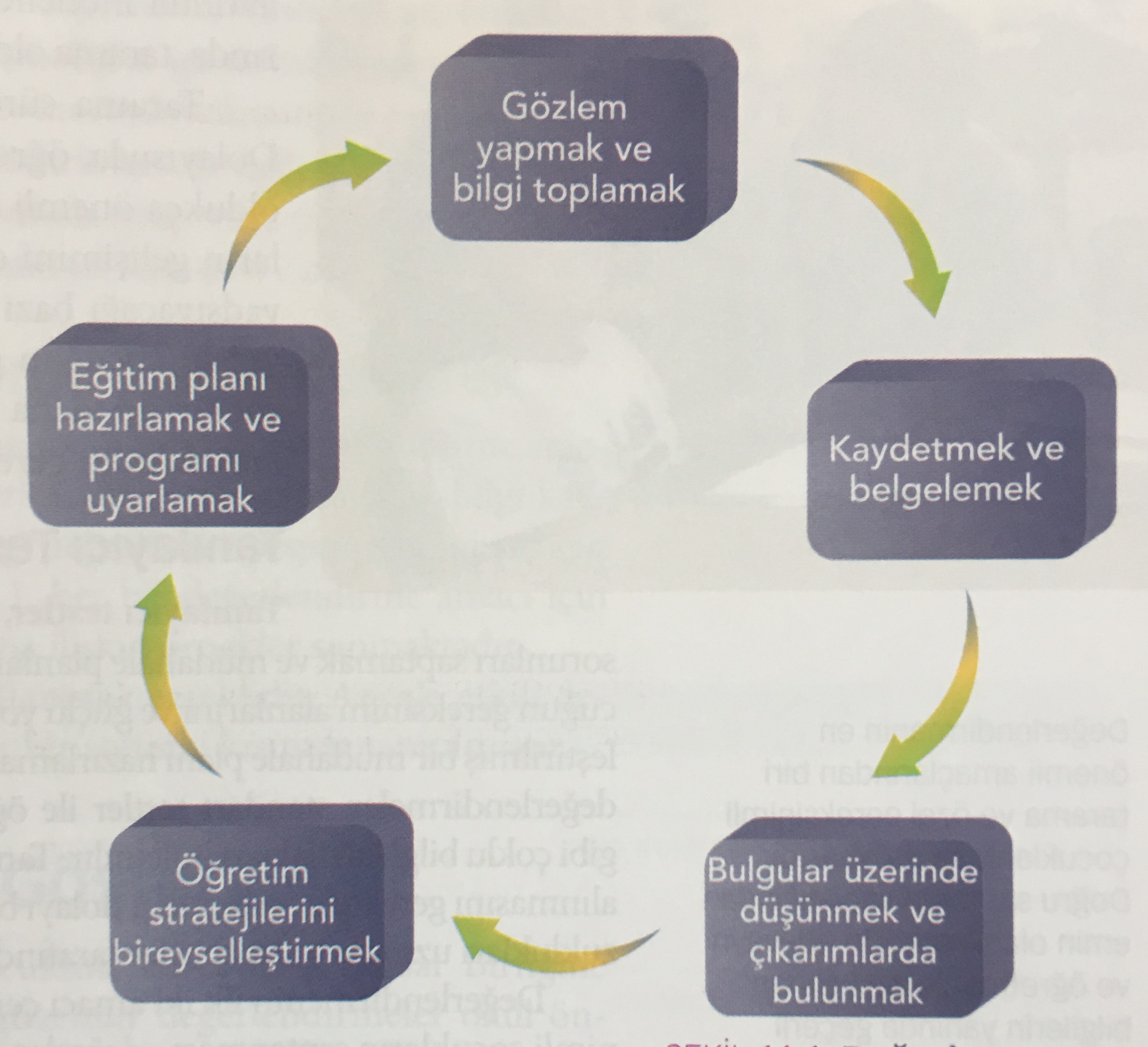 Değerlendirme, öğretim ve program döngüsü
Gelişim destek / erken müdahale programının  değerlendirilmesi
Programın hedeflerine ulaşıp ulaşmadığının belirlenmesi için değerlendirilmesi gerekmektedir.
Programın değerlendirilmesi için;
Gözlem,
Eğitim ortamı değerlendirme formları vb araçlardan yararlanılabilir.
Gelişim destek / erken müdahale programının  değerlendirilmesi
Programın, ölçme ve değerlendirme ilkelerine uygun bir şekilde değerlendirilmesi gerekir.
Programın değerlendirilmesi;
Çocuk / gruptaki çocuklar, 
programı yapan meslek elamanı,
fiziksel çevre, 
aile katılımı, 
toplumla işbirliği vb açılarından yapılır.
Sorumluluğun değerlendirilmesi
Sorumluluk, 
daha çok ilgiye gereksinim olan çocuklara daha fazla özen gösterilmesinde, 
öğrenme-öğretme sürecinde iyileştirmeler yapılmasında büyük bir öneme sahiptir. 
Sorumluluğun değerlendirmesinde ölçütlerin titiz bir şekilde hazırlanması gerekmektedir.
Amaçları ve değerlendirme türlerini ilişkilendirmek
Etkili bir değerlendirme için birden çok bilgi kaynağına baş vurulmalıdır.

Meslek elamanları hangi değerlendirmenin hangi amaçlar için uygun olduğunu bilmesi gerekir.
Kapsamlı değerlendirmenin amaçları;(Ulusal Eğitim Hedefleri Paneli-ABD)
Öğrenmeyi ve öğretimi desteklemek için kullanılan değerlendirme (tarama, tanılayıcı değerlendirme ve biçimlendirici değerlendirme)
Ek hizmetlere ihtiyaç duyabilecek çocukları belirlemek için kullanılan değerlendirme (tarama, tanılayıcı değerlendirme) 
Programın değerlendirilmesi için kullanılan değerlendirme (özetleyici değerlendirme) 
Hesap verebilirlik için kullanılan değerlendirme (özetleyici değerlendirme).
Değerlendirmenin amaçları;
Çocukların ilgisini, güçlü yönlerini ve zorlandığı alanları öğrenme, 
Müdahaleler hakkında bilinçli kararlar verme, 
Çocukların zaman içinde nasıl değiştiklerini keşfetme, 
Çocukların belirli alanlarda ne bildiklerini öğrenme, 
Öğretim ile bağlantı kurma, 
Öğretimin uygun ve duyarlı olduğundan emin olma ve ebeveynlere çocukları ile ilgili bilgi verme.
Çocukların gelişimsel olarak değerlendirilmesinin amaçları;
Çocukları anlama ve onlarla bağ kurma, 
Gelişimi / ilerlemeyi izleme, 
Planlamayı yönlendirip bireyselleştirme
Ailelerle olan ilişkileri güçlendirme
Çocukları anlama ve onlarla bağ kurma
Bir çocuğu ne kadar iyi anlarsanız ve bu anlayışa göre eylemlerde bulunursanız, çocukla olan ilişkiniz de o kadar güçlü olur. 
Çocukların yaptıkları şeyleri neden yaptıklarının, nelere güldüklerinin ve hangi görevlerde  zorlandıklarının bilinmesi önemlidir. 
Böylece yetişkinler, çocukların güçlü yönlerine ve zorlandıkları şeylere saygı duyabilir.
Güçlü bir sosyal ilişkinin kurulması verilecek destek programının etkililiğini artırır.
Gelişimi / ilerlemeyi izleme,
Çocuklar hızlı bir şekilde büyür ve değişirler. 
Çocukların motor, bilişsel, dil, sosyal, duygusal gelişimlerinin değerlendirilmesi ve değerlendirmenin de düzenli yapılması önemlidir. 
Böylece gelişim destek programları ve erken destek programları ile çocuklara ve ailelerine yardımcı olunabilir.
Planlamayı yönlendirip bireyselleştirme
Gelişimsel değerlendirme yapıldıktan sonra eğer gereksinim varsa, çocuklar için bireyselleştirilmiş planlamalar yapılır. 
Çocuğun güçlü yanlarını ve zorlandıkları alanları belirlenmesi ile her çocuğun bireysel ihtiyaç ve ilgilerine yönelik olarak materyaller ve etkinlikler planlanabilir.
Ailelerle olan ilişkileri güçlendirme
Çocuğun gelişimi hakkında bilgi edinmek için ailelerle işbirliği yapmak, ailelerin paylaşacakları benzersiz bilgilere sahip olduğunu ve bakış açılarının değerli olduğunu onaylamak demektir. 
Düzenli olarak ailelerle bilgi paylaşımı yapılması ve ailenin yorumlarının dikkate değer bir şekilde dinlenilmesi ilişkiyi güçlendirir.
Literatür incelendiğinde;
Her ne kadar farklı şekillerde gelişimsel değerlendirmenin amaçları açıklandığı görülse de
 temelde çocukların gelişimsel olarak değerlendirilesi ve desteklenmesi üzerine odaklanıldığı görülmektedir.
Bugünlük bu kadar 